APARCHIT EXAM WARRIORS
	  No.1 Platform  For All Competitive  Exam Bank | SSC | Railway | Government Exam
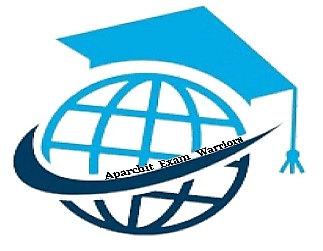 Aparchit Super 19 June Current Affairs MCQs Session
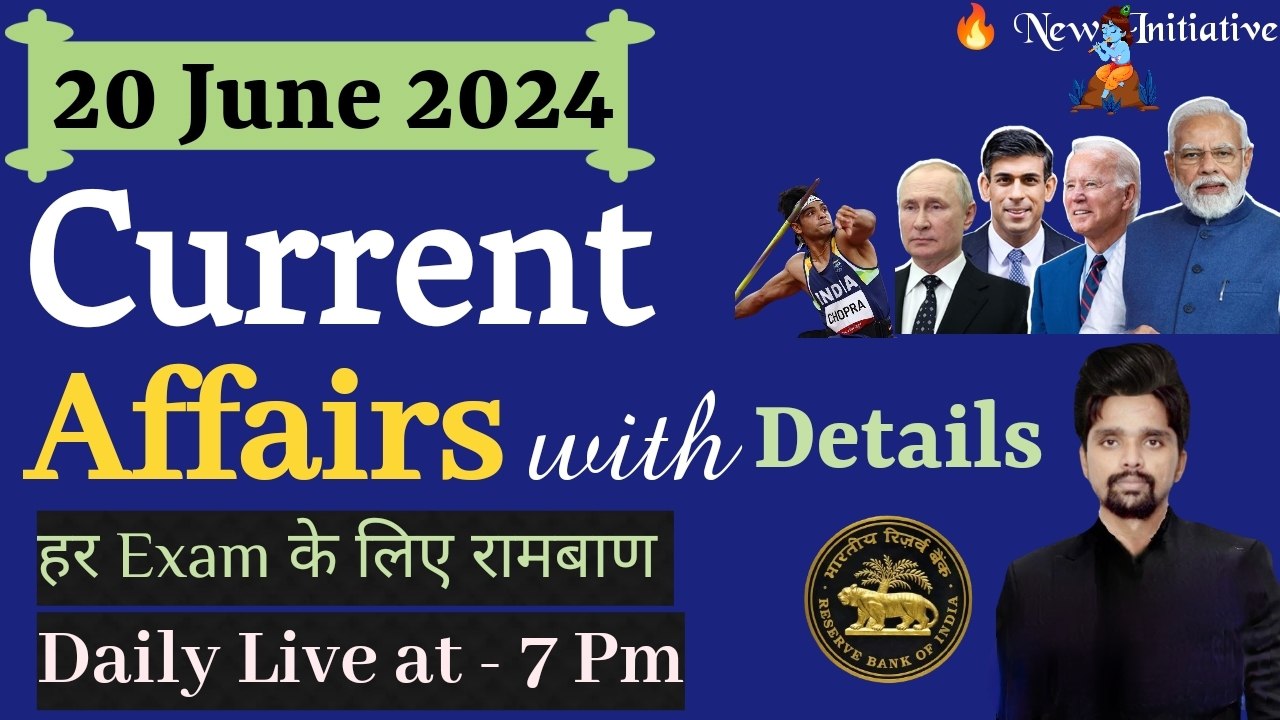 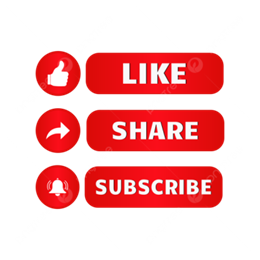 Follow us: Official Site, Telegram, Facebook, Instagram
APARCHIT EXAM WARRIORS
	  No.1 Platform  For All Competitive  Exam Bank | SSC | Railway | Government Exam
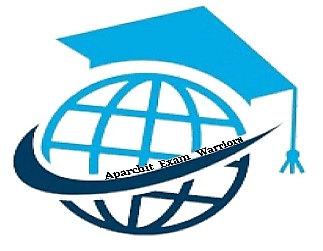 Q1. Which Indian has been conferred with the ‘Nelson Mandela Lifetime Achievement Award’ for his contribution to films?
Q1. किस भारतीय को फिल्मों में उनके योगदान के लिए 'नेल्सन मंडेला लाइफटाइम अचीवमेंट अवार्ड' से सम्मानित किया गया है?
A) Mrinal Sen 			B) Shyam Benegal
C) Girish Kasaravalli 		D) Vinod Ganatra
E) Shyam Benegal
Follow us: Official Site, Telegram, Facebook, Instagram
APARCHIT EXAM WARRIORS
	  No.1 Platform  For All Competitive  Exam Bank | SSC | Railway | Government Exam
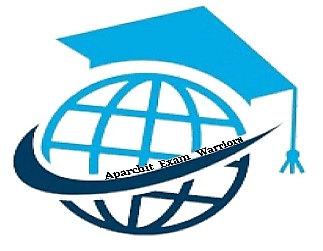 Answer : D .
Follow us: Official Site, Telegram, Facebook, Instagram
APARCHIT EXAM WARRIORS
	  No.1 Platform  For All Competitive  Exam Bank | SSC | Railway | Government Exam
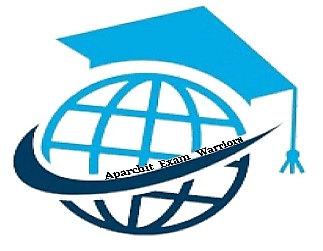 Q.2. Which international financial institution has invested $105 million in the non-convertible debenture of Brookfield's Bikaner Solar Power project in Rajasthan?
प्र. किस अंतरराष्ट्रीय वित्तीय संस्थान ने राजस्थान में ब्रुकफील्ड के बीकानेर सौर ऊर्जा परियोजना के गैर-परिवर्तनीय डिबेंचर में 105 मिलियन डॉलर का निवेश किया है?
A) International Finance Corporation (IFC)
B) Multilateral Investment Guarantee Agency (MIGA)
C) International Development Agency (IDA)
D)International Bank for Reconstruction and Development (IBRD)
Follow us: Official Site, Telegram, Facebook, Instagram
APARCHIT EXAM WARRIORS
	  No.1 Platform  For All Competitive  Exam Bank | SSC | Railway | Government Exam
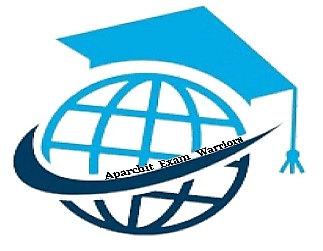 Answer : A
Follow us: Official Site, Telegram, Facebook, Instagram
APARCHIT EXAM WARRIORS
	  No.1 Platform  For All Competitive  Exam Bank | SSC | Railway | Government Exam
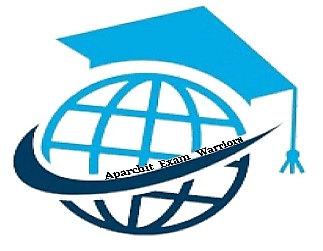 Follow us: Official Site, Telegram, Facebook, Instagram
APARCHIT EXAM WARRIORS
	  No.1 Platform  For All Competitive  Exam Bank | SSC | Railway | Government Exam
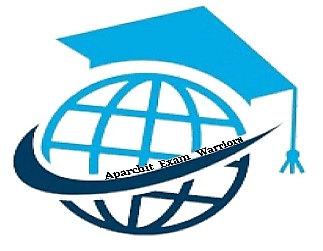 Q.3. Where was the 2nd meeting of the India-US initiative on Critical and Emerging Technology (iCET) held?
प्र. क्रिटिकल एंड इमर्जिंग टेक्नोलॉजी (iCET) पर भारत-अमेरिका पहल की दूसरी बैठक कहाँ आयोजित की गई?
A) Chennai 			B) New Delhi
C) Hyderabad 			D) Mumbai
E) Jharkhand
Follow us: Official Site, Telegram, Facebook, Instagram
APARCHIT EXAM WARRIORS
	  No.1 Platform  For All Competitive  Exam Bank | SSC | Railway | Government Exam
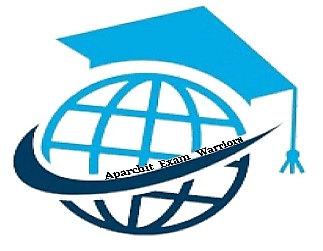 Answer : B
APARCHIT EXAM WARRIORS
	  No.1 Platform  For All Competitive  Exam Bank | SSC | Railway | Government Exam
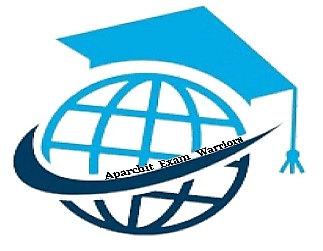 Q.4. The Ministry of External Affairs (MEA), Government of India, has collaborated with which entity to offer additional digital payment services through the SBIePay payment gateway to users of the eMigrate portal ?
प्र. भारत सरकार के विदेश मंत्रालय (MEA) ने eMigrate पोर्टल के उपयोगकर्ताओं को SBIePay भुगतान गेटवे के माध्यम से अतिरिक्त डिजिटल भुगतान सेवाएं प्रदान करने के लिए किस इकाई के साथ सहयोग किया है?
A) Reserve Bank of India (RBI) 			B) State Bank of India (SBI)
C) Punjab National Bank (PNB) 			D) HDFC Bank
E) ICICI Bank
Follow us: Official Site, Telegram, Facebook, Instagram
APARCHIT EXAM WARRIORS
	  No.1 Platform  For All Competitive  Exam Bank | SSC | Railway | Government Exam
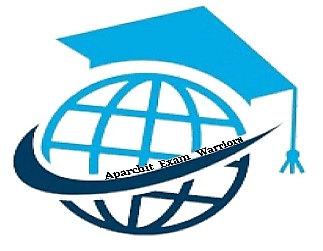 Answer : B .
APARCHIT EXAM WARRIORS
	  No.1 Platform  For All Competitive  Exam Bank | SSC | Railway | Government Exam
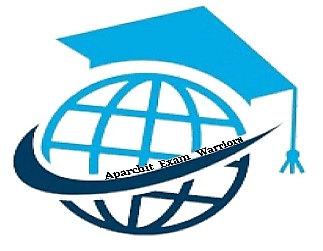 Q.5. Consider the following statements with reference to the eMigrate Portal:
1. It was launched in 2014 to make the emigration process online and transparent.
2. It has a feature of voluntary registration of emigrants holding ECNR (Emigration Check Not Required) category passports.
 Which of the statements given above is/are correct?
A) 1 only 			B) 2 only
C) Both 1 and 2 		D) Neither 1 nor 2
Follow us: Official Site, Telegram, Facebook, Instagram
APARCHIT EXAM WARRIORS
	  No.1 Platform  For All Competitive  Exam Bank | SSC | Railway | Government Exam
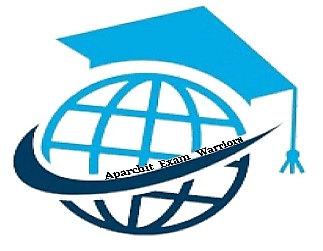 Answer : C
Follow us: Official Site, Telegram, Facebook, Instagram
APARCHIT EXAM WARRIORS
	  No.1 Platform  For All Competitive  Exam Bank | SSC | Railway | Government Exam
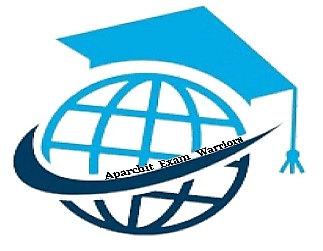 Q.6. Which organization awarded the “Risk Manager of the Year Award 2024” to the Reserve Bank of India (RBI)?
प्र. किस संगठन ने भारतीय रिज़र्व बैंक (RBI) को "रिस्क मैनेजर ऑफ़ द ईयर अवार्ड 2024" से सम्मानित किया?
A) International Monetary Fund 		B) World Bank
C) Central Banking 				D) Financial Stability Board
E) SBI
Follow us: Official Site, Telegram, Facebook, Instagram
APARCHIT EXAM WARRIORS
	  No.1 Platform  For All Competitive  Exam Bank | SSC | Railway | Government Exam
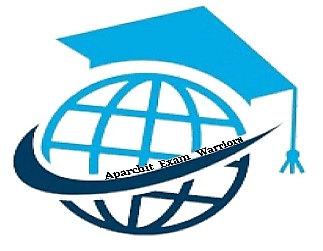 Answer : C
Follow us: Official Site, Telegram, Facebook, Instagram
APARCHIT EXAM WARRIORS
	  No.1 Platform  For All Competitive  Exam Bank | SSC | Railway | Government Exam
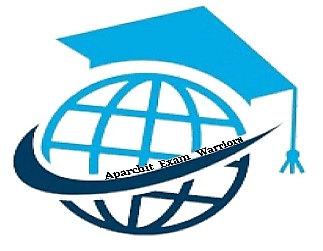 Q.7. Consider the following statements with reference to the GREAT Scheme:
1. It supports individual entrepreneurs for functional prototypes of their technologies for Technical Textile.
2. Under this initiative grant-in-aid will be provided to young innovators.
Which of the statements given above is/are correct?
A) 1 only 			B) 2 only
C) Both 1 and 2 		D) Neither 1 nor 2
Follow us: Official Site, Telegram, Facebook, Instagram
APARCHIT EXAM WARRIORS
	  No.1 Platform  For All Competitive  Exam Bank | SSC | Railway | Government Exam
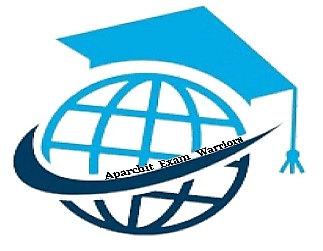 Answer : C
Funding: A grant-in-aid of up to Rs 50 lakhfor up to a period of 18 months will be provided.
18 महीने की अवधि के लिए 50 लाख रुपये तक की अनुदान सहायता प्रदान की जाएगी।
APARCHIT EXAM WARRIORS
	  No.1 Platform  For All Competitive  Exam Bank | SSC | Railway | Government Exam
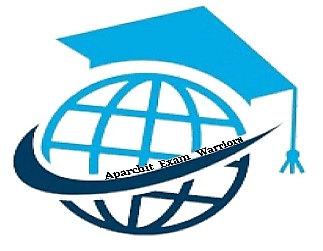 Q.8. Consider the following statements with reference to the Exercise Tarang Shakti:
1. It is a multinational military exercise to be hosted by India.
2. It aims to foster professional interactions and enrich the employment philosophy of the participating forces.
Which of the statements given above is/are correct?
A) 1 only 			B) 2 only
C) Both 1 and 2 		D) Neither 1 nor 2
APARCHIT EXAM WARRIORS
	  No.1 Platform  For All Competitive  Exam Bank | SSC | Railway | Government Exam
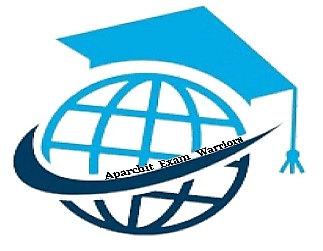 Answer : C
APARCHIT EXAM WARRIORS
	  No.1 Platform  For All Competitive  Exam Bank | SSC | Railway | Government Exam
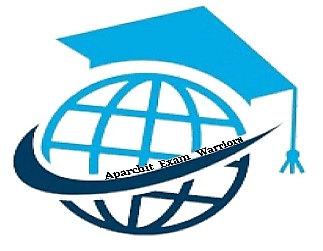 Q.9. Adani Defence & Aerospace has signed a cooperation agreement with which group from the UAE to establish a global platform leveraging defence and aerospace capabilities
प्र. अदानी डिफेंस एंड एयरोस्पेस ने रक्षा और एयरोस्पेस क्षमताओं का लाभ उठाने वाला एक वैश्विक मंच स्थापित करने के लिए संयुक्त अरब अमीरात के किस समूह के साथ एक सहयोग समझौते पर हस्ताक्षर किए हैं?
A) Emirates Defence Industries Company
B) Tawazun Economic Council
C) EDGE Group
D) Mubadala Development Company
E) EDGE Group
Follow us: Official Site, Telegram, Facebook, Instagram
APARCHIT EXAM WARRIORS
	  No.1 Platform  For All Competitive  Exam Bank | SSC | Railway | Government Exam
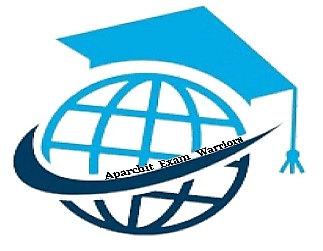 Answer : C
APARCHIT EXAM WARRIORS
	  No.1 Platform  For All Competitive  Exam Bank | SSC | Railway | Government Exam
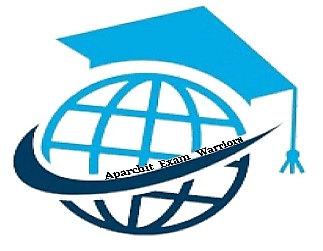 Q.10. Who among the following has been sworn in as Slovakia’s 6th President?
प्र. निम्नलिखित में से किसने स्लोवाकिया के छठे राष्ट्रपति के रूप में शपथ ली है?
A) Petr Pellegrini 			B) Zuzana Čaputová
C) Robert Fico 			D) Ivan Gašparovič
E) Peter Robert
Follow us: Official Site, Telegram, Facebook, Instagram
APARCHIT EXAM WARRIORS
	  No.1 Platform  For All Competitive  Exam Bank | SSC | Railway | Government Exam
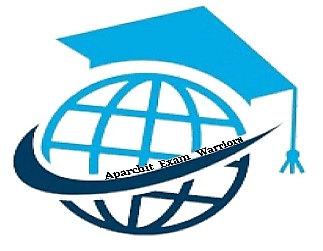 Answer : A
✓ Petr Pellegrini sworn in as Slovak president.
✓ पेट्र पेलेग्रिनी ने स्लोवाक के राष्ट्रपति के रूप में शपथ ली। 
✓ Petr Pellegrini, Slovakia’s former speaker of the National Council, is sworn in as Slovakia’s 6th President.
✓ स्लोवाकिया के राष्ट्रीय परिषद के पूर्व अध्यक्ष पेट्र पेलेग्रिनी ने स्लोवाकिया के छठे राष्ट्रपति के रूप में शपथ ली।
Follow us: Official Site, Telegram, Facebook, Instagram
APARCHIT EXAM WARRIORS
	  No.1 Platform  For All Competitive  Exam Bank | SSC | Railway | Government Exam
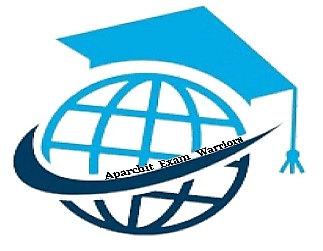 QUESTION FOR YOU
Q. Which state government has launched the PM Shri Tourism Air Service?
A) Uttar Pradesh 			B) Madhya Pradesh
C) Rajasthan 			D) Bihar
Type Your Answer in Comment Section Everyone
Follow us: Official Site, Telegram, Facebook, Instagram
APARCHIT EXAM WARRIORS
	  No.1 Platform  For All Competitive  Exam Bank | SSC | Railway | Government Exam
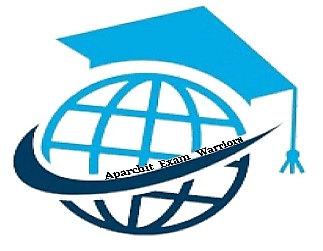 Follow  us
YouTube Official Channel:-
https://youtube.com/@AparchitExamWarriors?si=pLlc1S6brRqQP068

Official Telegram Channel:-
https://t.me/Aparchit_Super_CA_Pdfs

Daily, Weekly, Monthly Current Affairs offical Website & All Mock Test Pdf :-
https://aparchitexamwarriors.com/currentaffairs/daily-current-affairs-pdf
Follow us: Official Site, Telegram, Facebook, Instagram